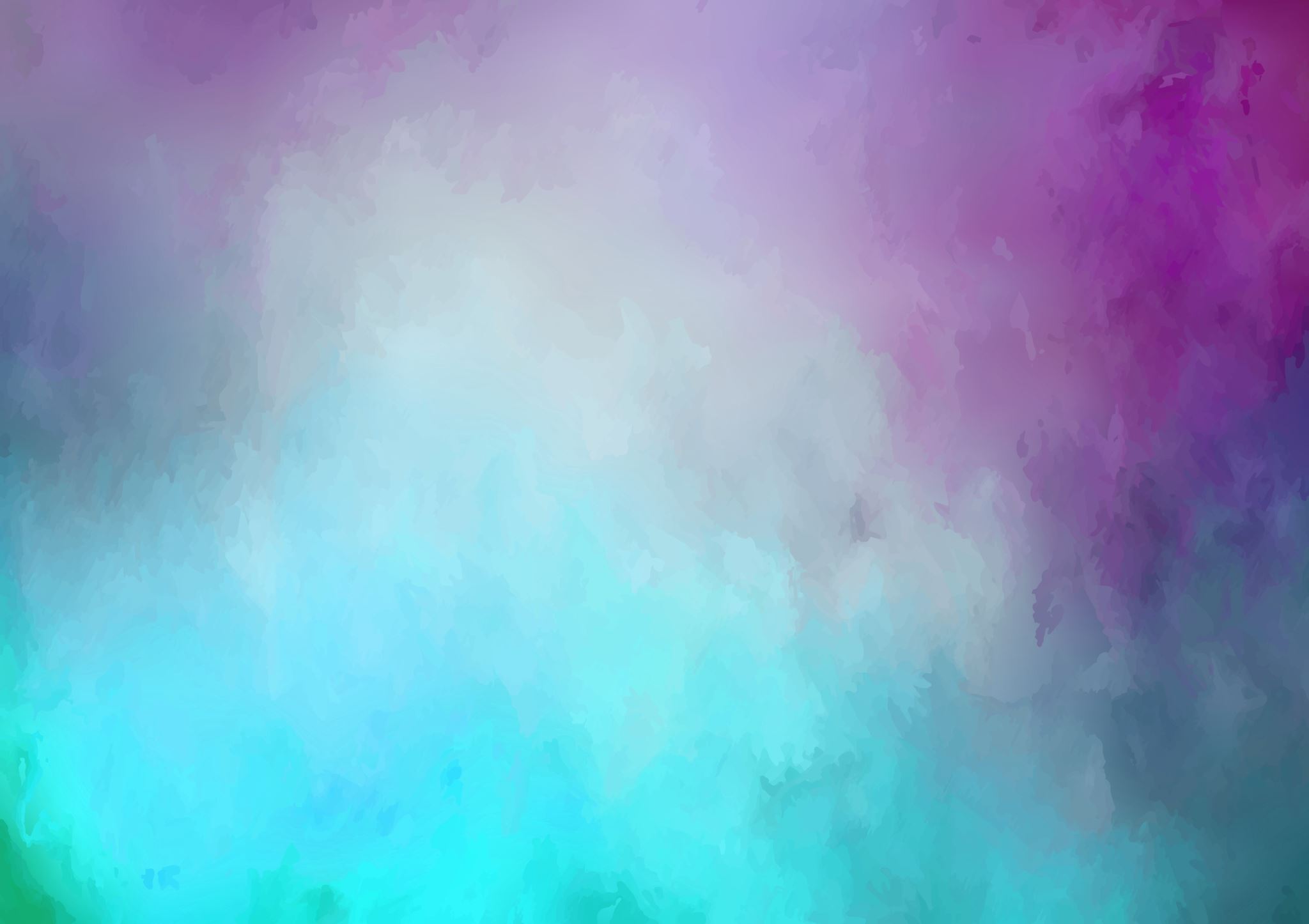 Last Days of Life Template
End of Life Partnership and East Cheshire Hospice
1. Helps to support person-centred end of life care by:-
2. Developed and informed by national guidance and recommendations e.g., NICE Care of the Dying Adult, Five Priorities for Care of the Dying Person
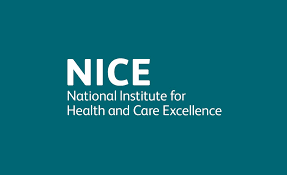 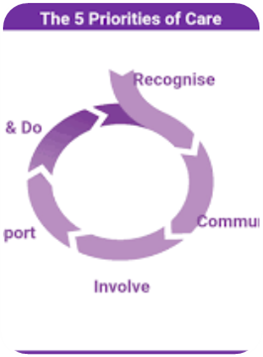 3. Supports defensible medico-legal documentation around last days of life decision making as highlighted by; Gosport Enquiry, Frances Review, More Care, Less Pathway (Liverpool Care Pathway)
We only have ‘One Chance to Get it Right’
4. Time saving - reducing the need for End-of-Life paperwork e.g., Nurse Verification of Death Forms* and avoiding duplication as existing EPaCCS coding is pulled through.*Community patients only i.e., Care Homes may still require a paper form
5 Points only need to be included in your patients notes that use existing codes in multiple different templates inc EPaCCS 


Prognosis
Blue booklet meds prescribed
Not for attempted CPR
Clinical assessment of patient's deterioration
Suitable for NVOD

It doesn’t matter where you have these coded within your documented templates, it will still pull through to the Last Days of Life template and Summary Screen.
5. Provides supportive evidence for CQC On inspection the CQC will require evidence that people with advanced, progressive, incurable illness are supported to live as well as possible until they die, and that the supportive and palliative care needs of both patient and family to be identified and met throughout the last phase of life and into bereavement.
Last Days of Life Template
This image shows the first section of the Last Days of Life Template for GPsThis template is a local template and will not be found in the EMIS library If your surgery / organisation has imported it you can search to find and use it.If you do not have the local template in your EMIS system please contact Mike Drew ICT Manager, East Cheshire Hospice→ mdrew@echospice.org.uk
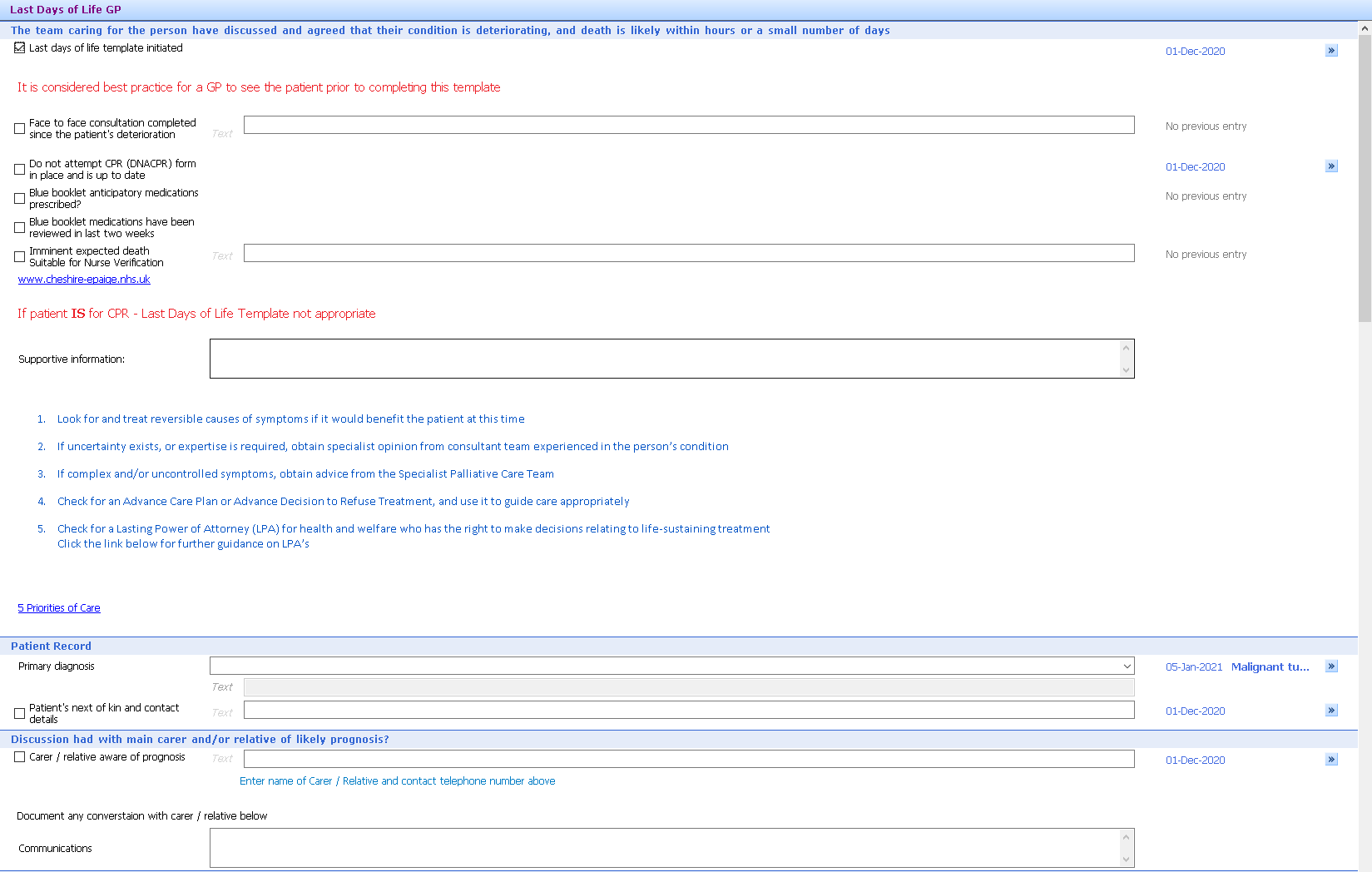 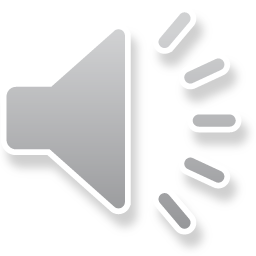 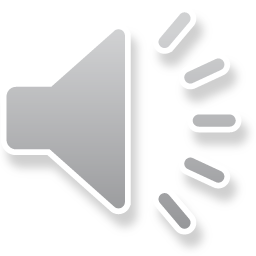 Summary Screen Applications
Once the summary screen can be created and integrated into your organisations Emis accounts and then it can be added easily to your personal summary screen :-
6. Informs a 'quick glance' summary view across services where there are sharing agreements in place, to update on areas such as symptom control, communication with family, hydration, preferred place of death, suitability for Nurse Verification of expected death
For more information for creating the summary screen please access the How-to-Guide-for-Creating-Summary-Page-for-Last-Days-of-Life-1.pdf (cheshire-epaige.nhs.uk)
This animation shows how to add the Last Days of Life Summary tab to your Emis Ribbon Once it is added it will stay there  and can be used for any patient unless deleted.
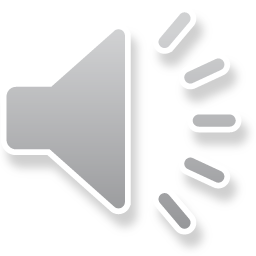 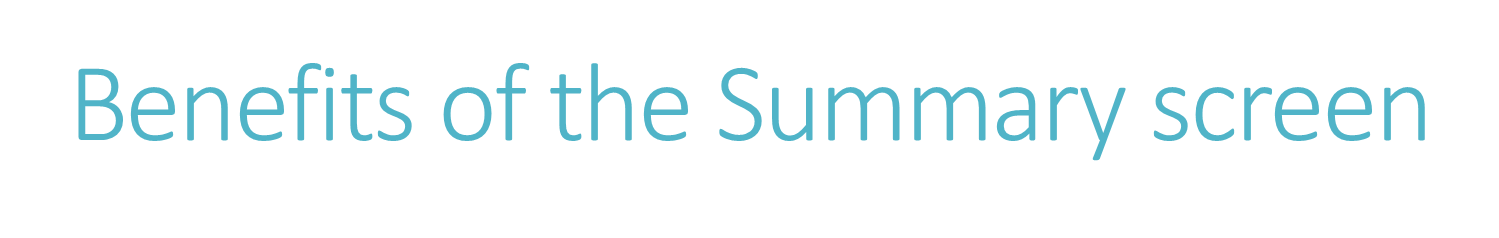 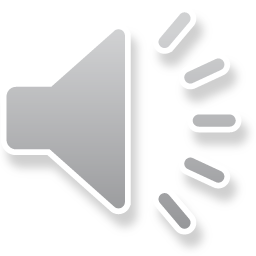 Additional Resources
For further help and support on ‘how to obtain the template’ or to ask general advice there are additional resources that can be accessed:-
End of Life Partnership - http://eolp.co.uk/ - link available to Cheshire e-Paige or email  info@eolp.org.uk 

Cheshire EPAIGE- http://www.cheshire-epaige.nhs.uk/ → Care in the Last Days of Life →NEW last Days of Life 
   Template information or  GP quality improvement resources → http://www.cheshire-epaige.nhs.uk/document-library/?top-category=gp-contract-quality-improvement-projects-2019-20
Local Support Links
East Cheshire

East Cheshire Hospice – Mike Drew, IT Manager → mdrew@echospice.org.uk or Sarah Dale, Director of Quality and Innovation →sdale@echospice.org.uk  

Specialist Palliative Care Team:-  Macmillan Specialist Palliative Care Team, Mon-Fri 9am-5pm
Hope House, MDGH, Tel: 01625 663177 Bleep: 1004




South Cheshire and Vale

St Luke's Hospice – Tel: 01606 551246 - Kathryn Bailey Clinical Data Quality Manager kathryn.bailey@slhospice.co.uk 

General Practitioners can also contact the local Macmillan Specialist Palliative Care team